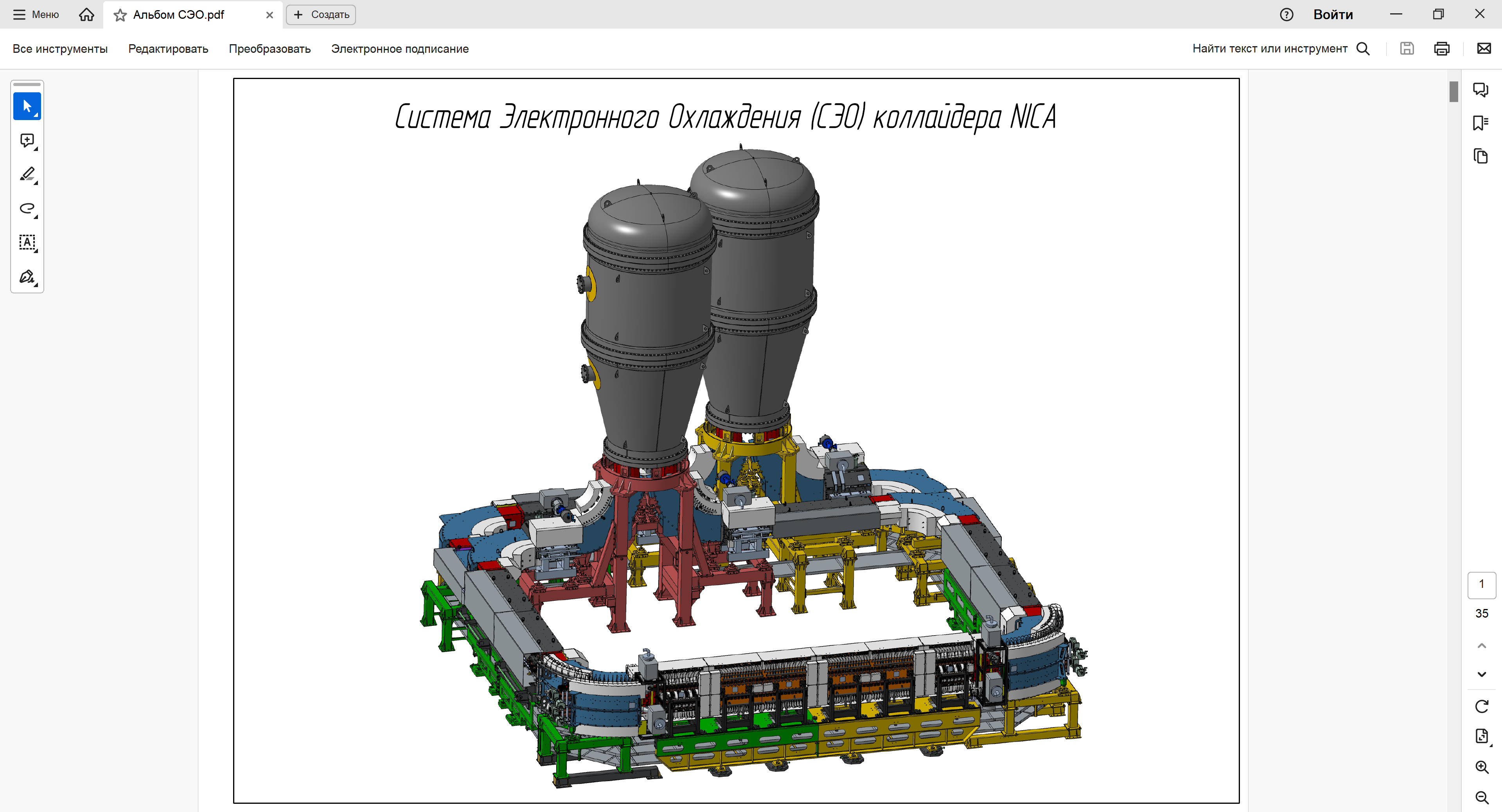 Состояние работ на СЭО Коллайдера
А.С. Сергеев
1
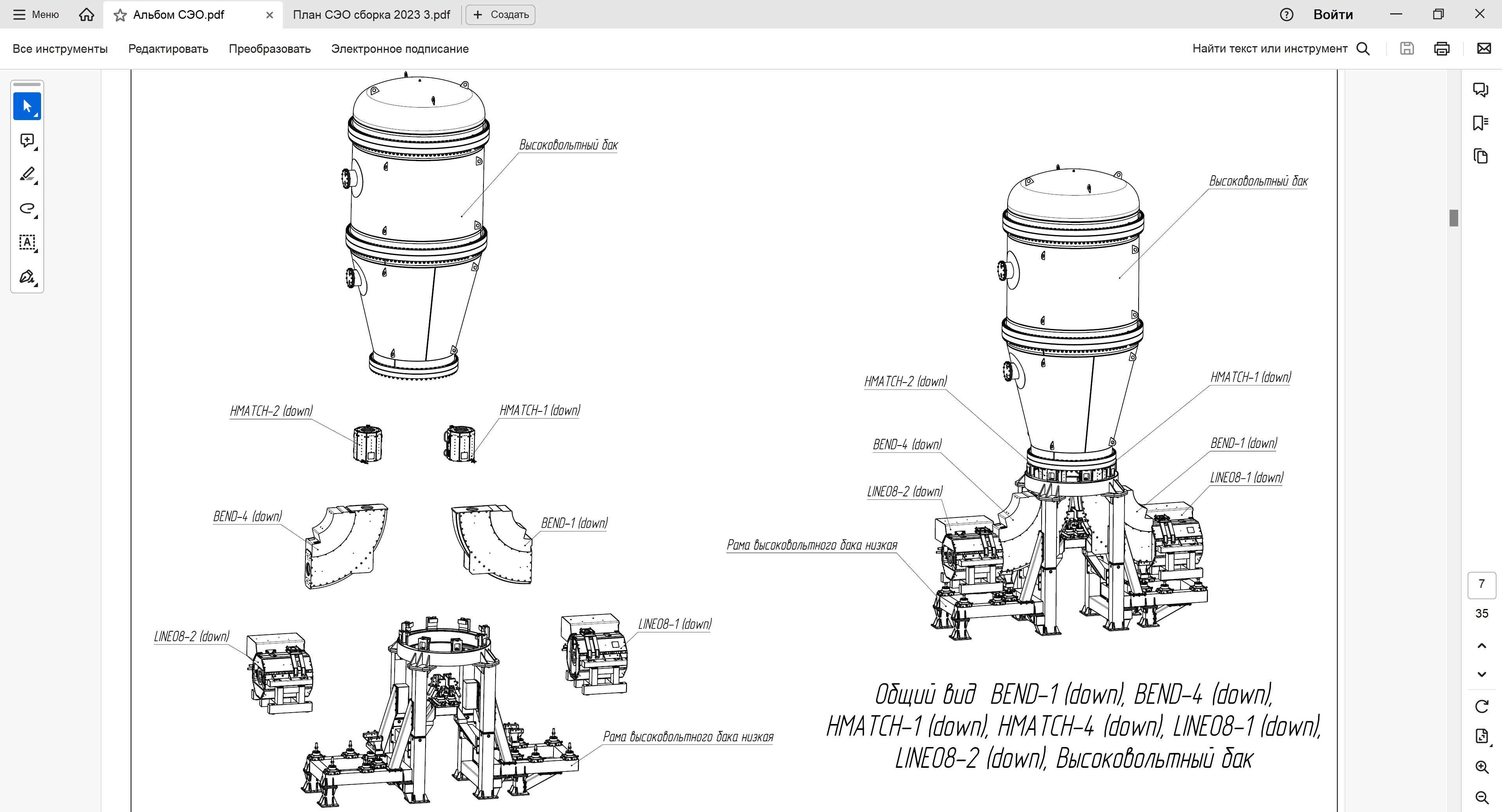 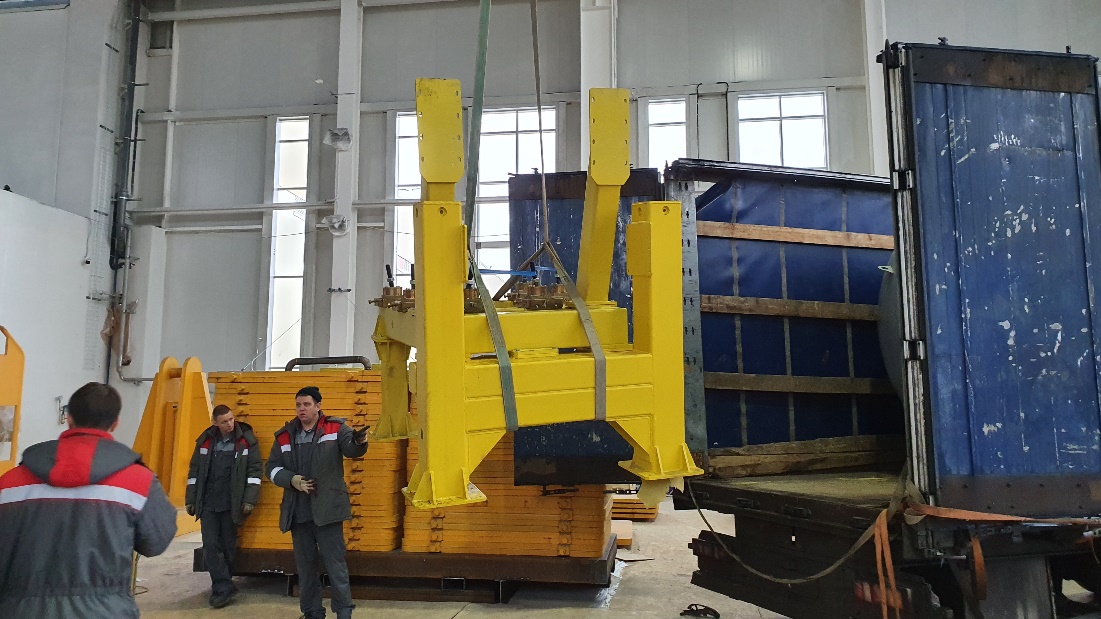 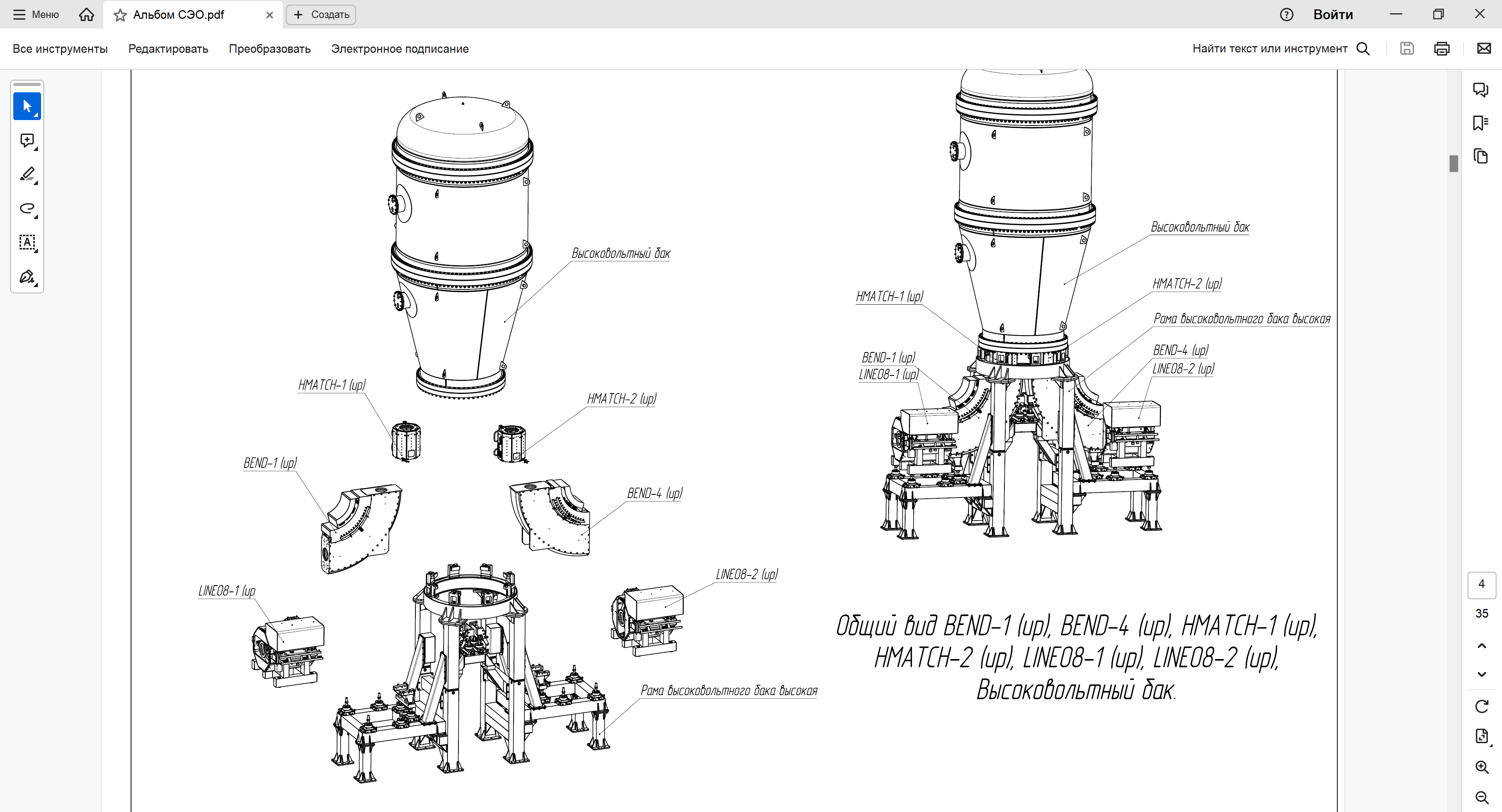 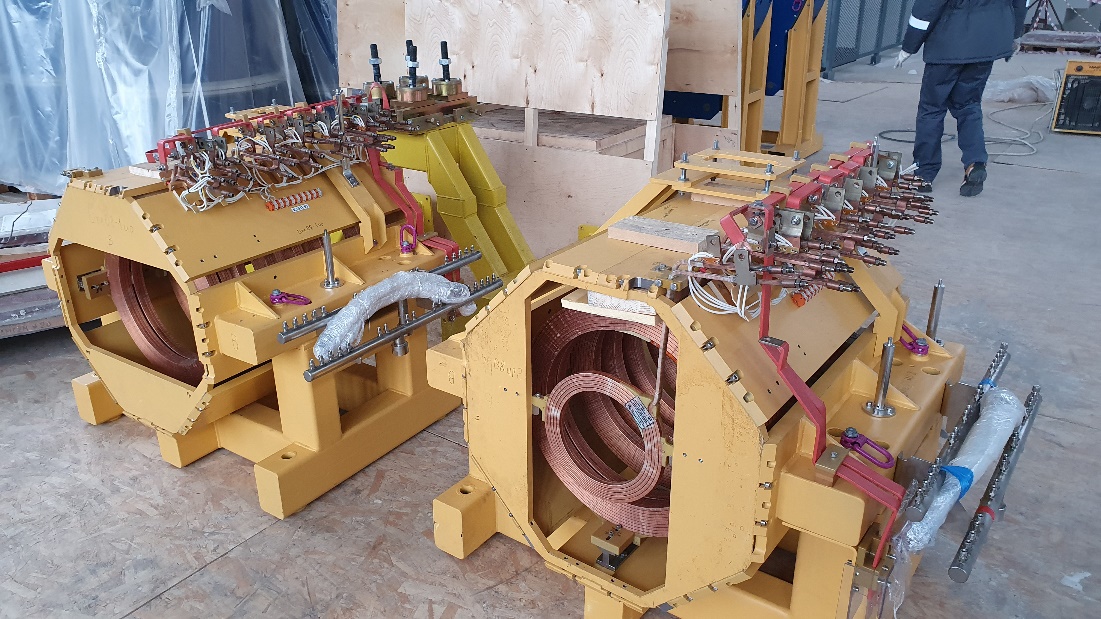 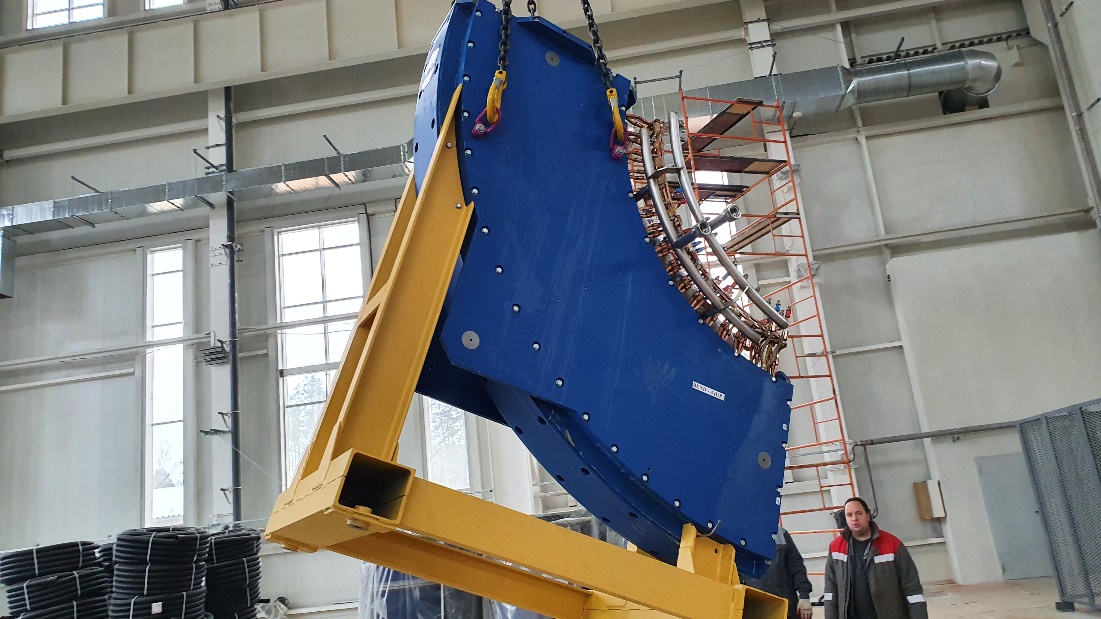 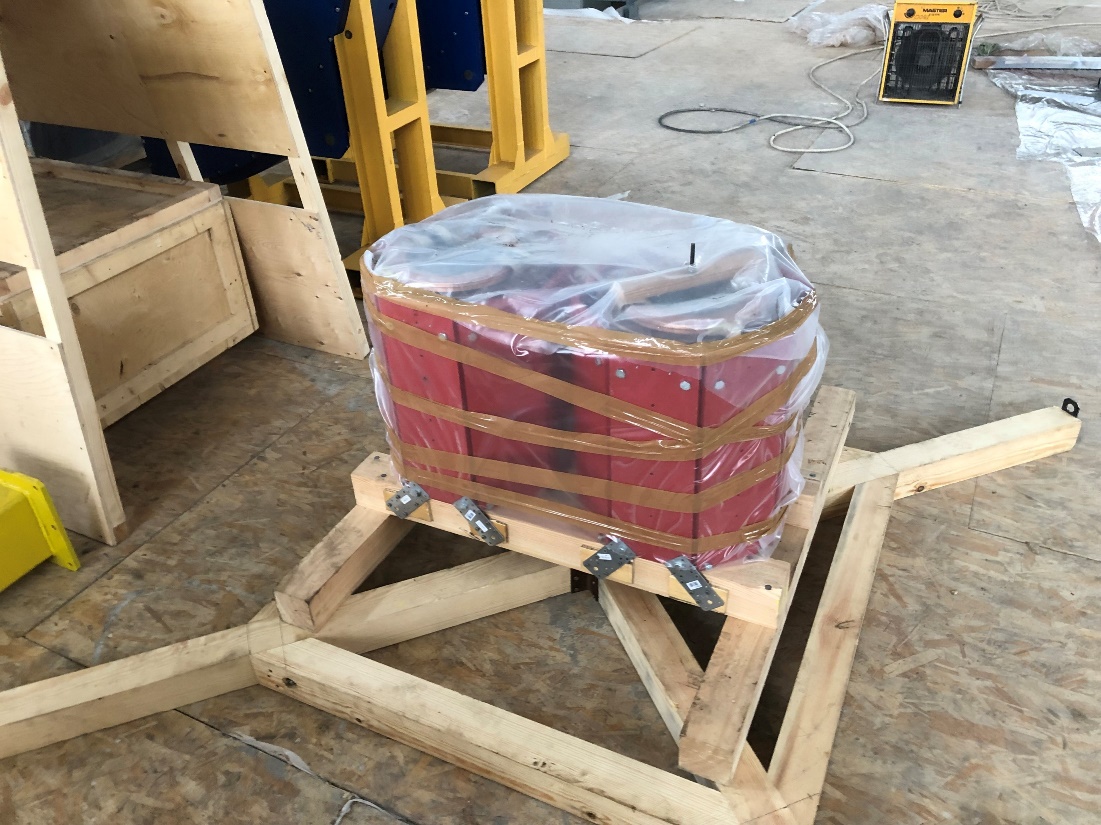 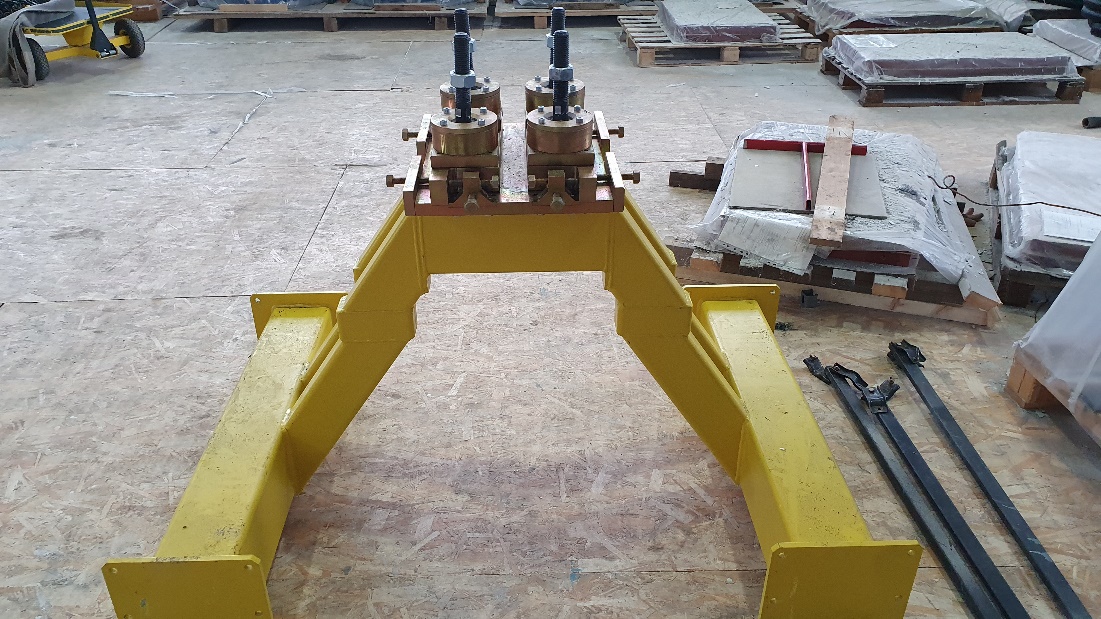 2
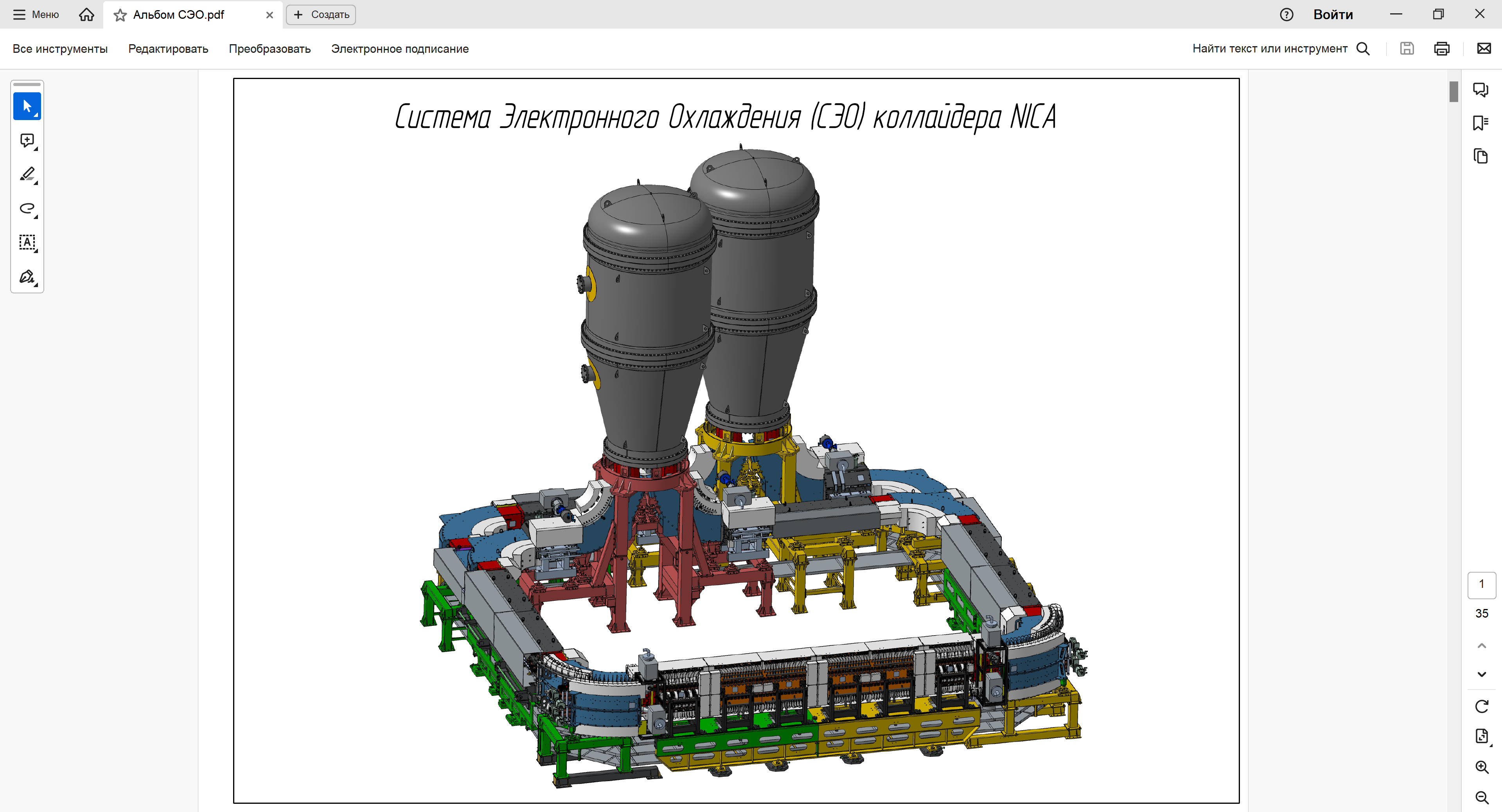 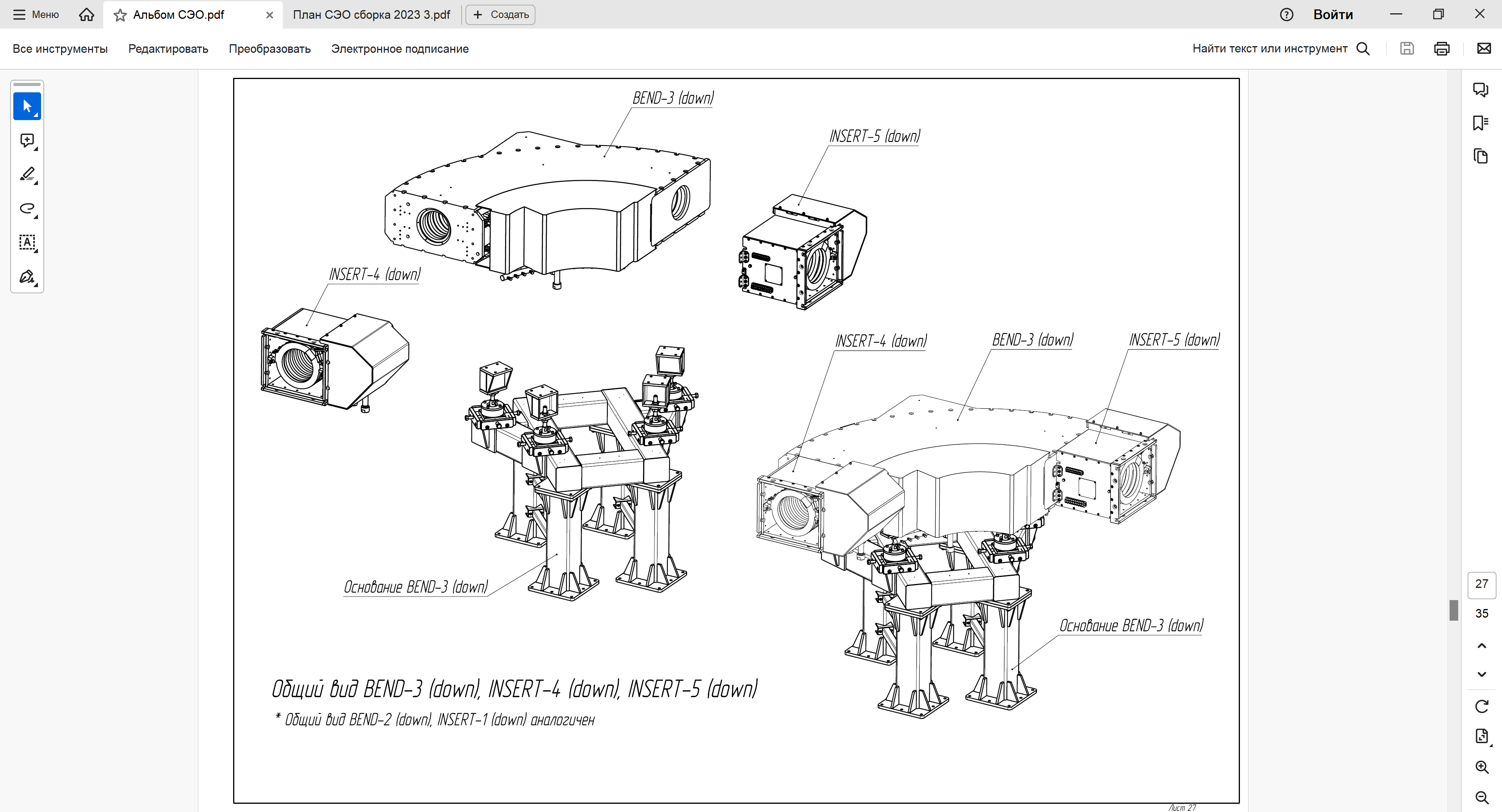 3
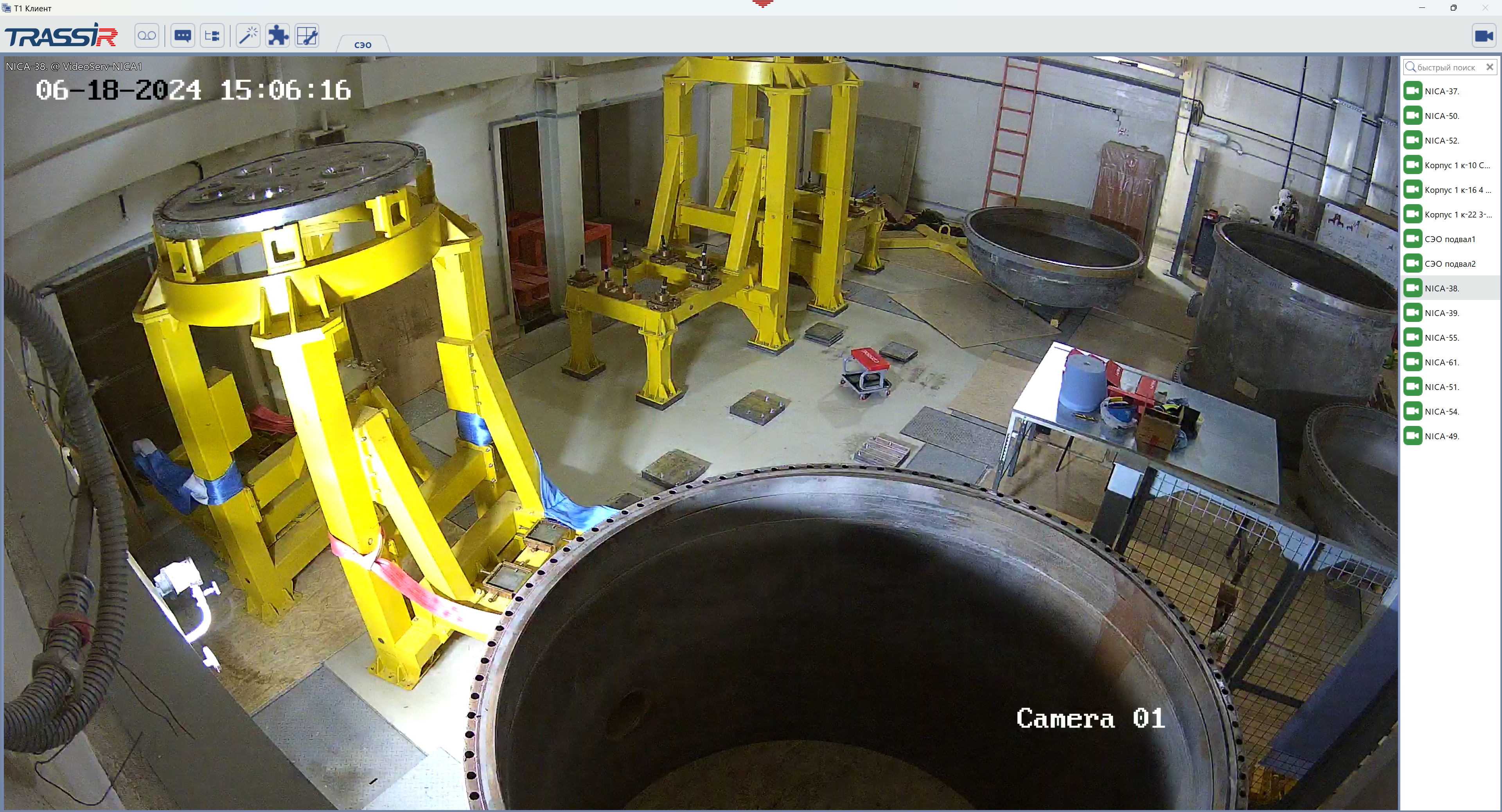 4
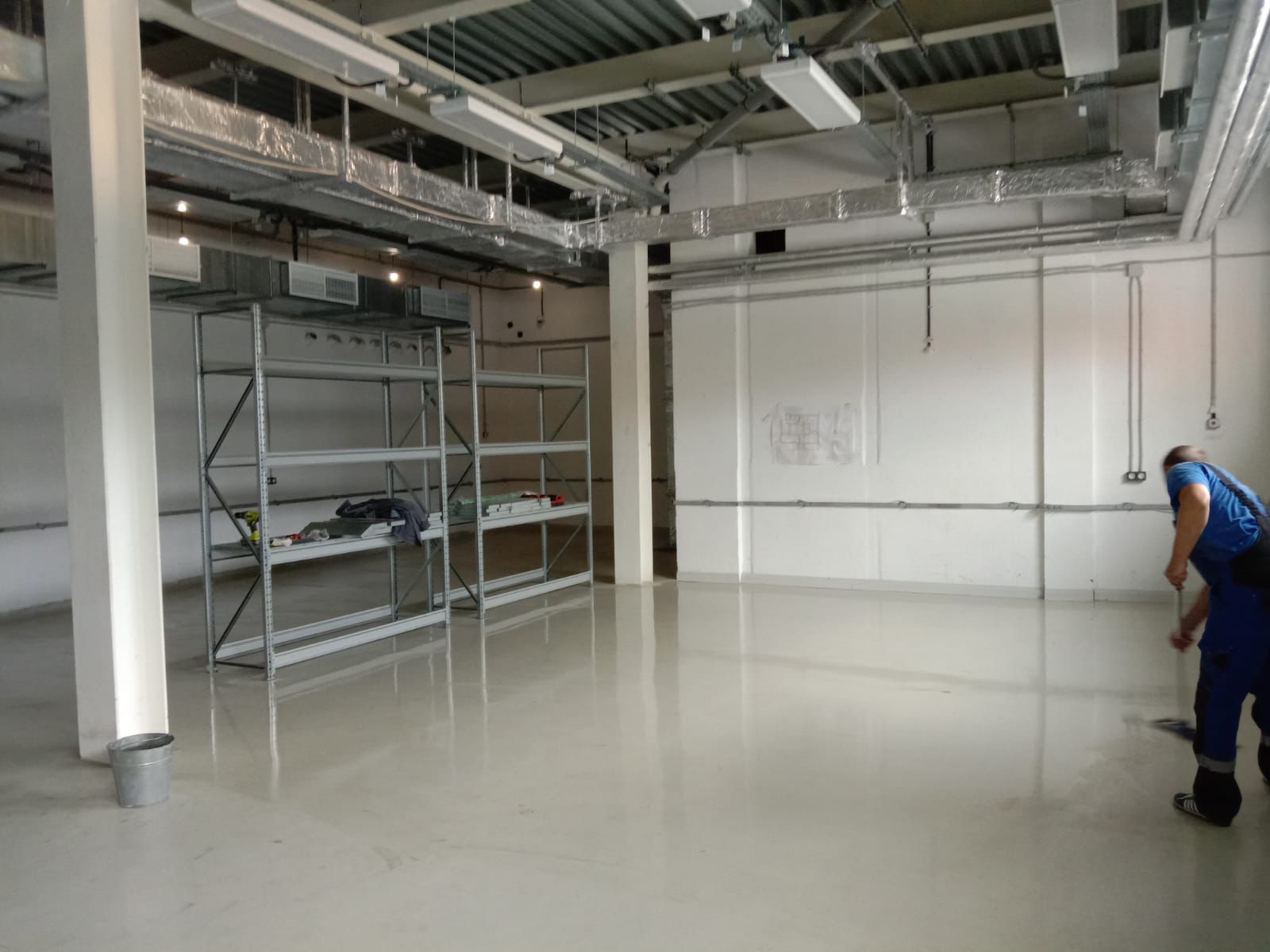 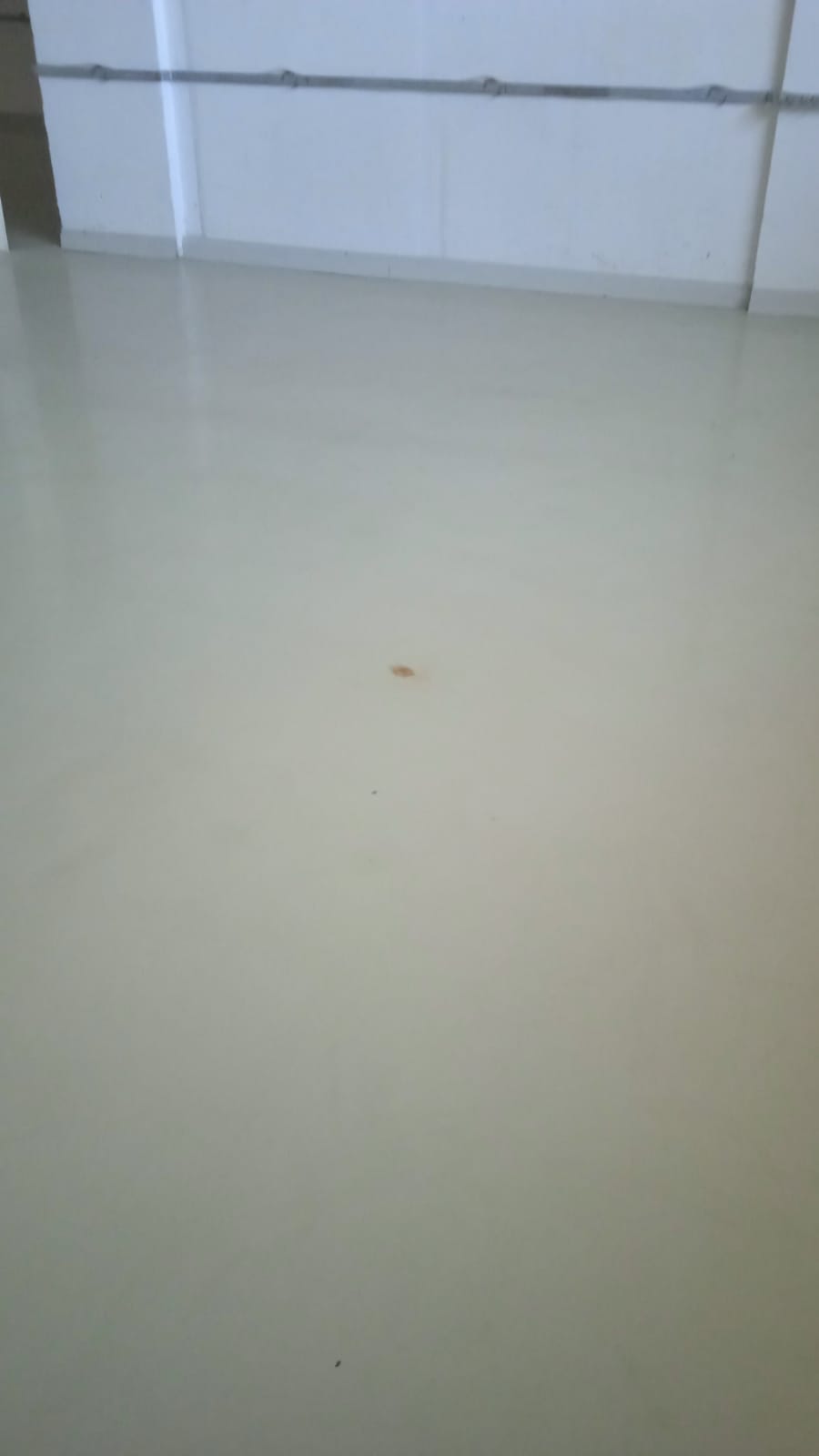 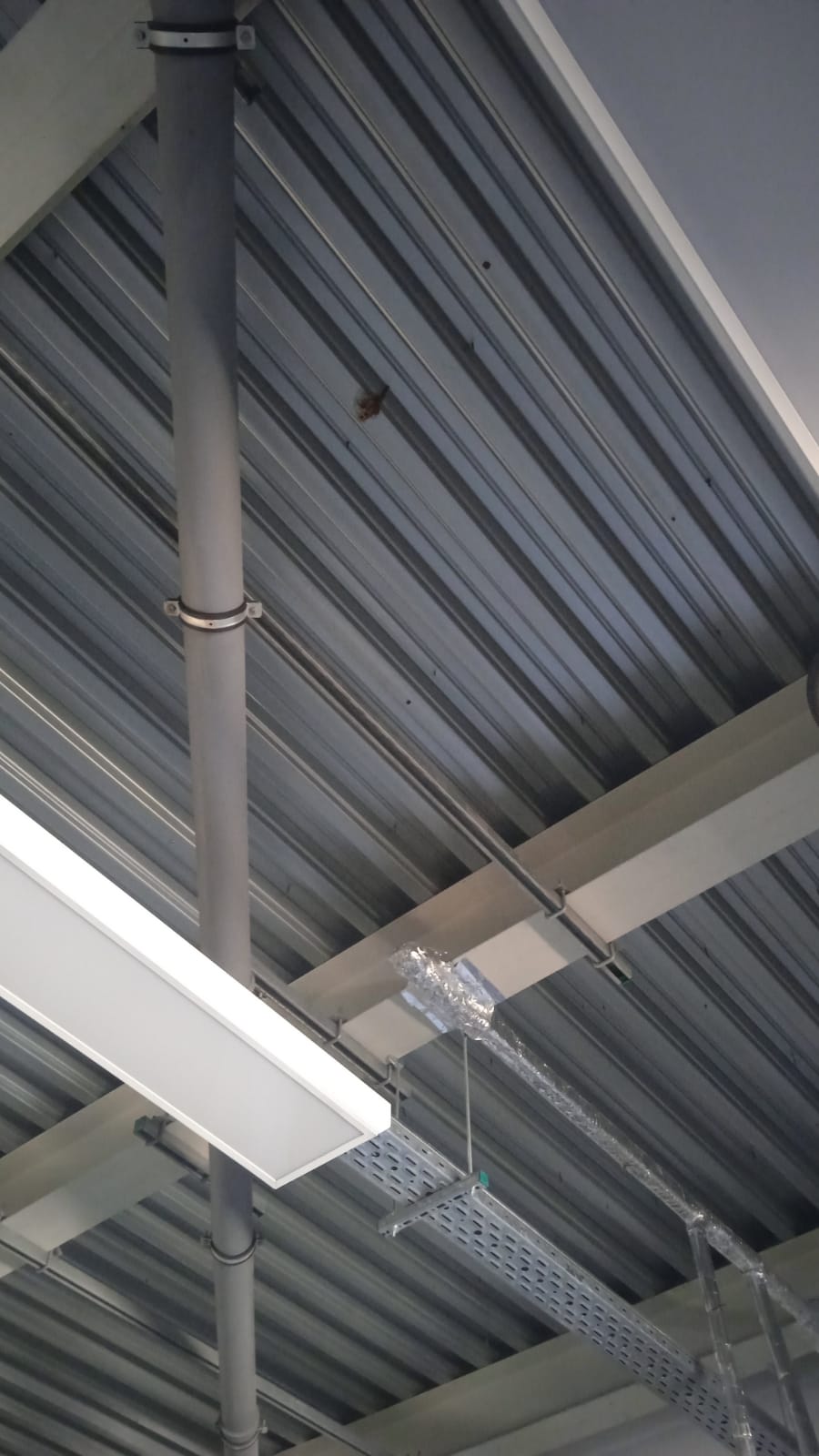 5
Основные проблемы:
1. Организация временного электропитания и освещения в помещениях 201 и 202
2. Отсутствие вентиляции/кондиционирования в помещениях 201 и 202
3. Отсутствие подъёмного механизма на второй этаж
4. Течь в потолке помещения 201
5. Не работает кран в пом. 113/1
6. Ожидается начало ремонта баков на следующей неделе
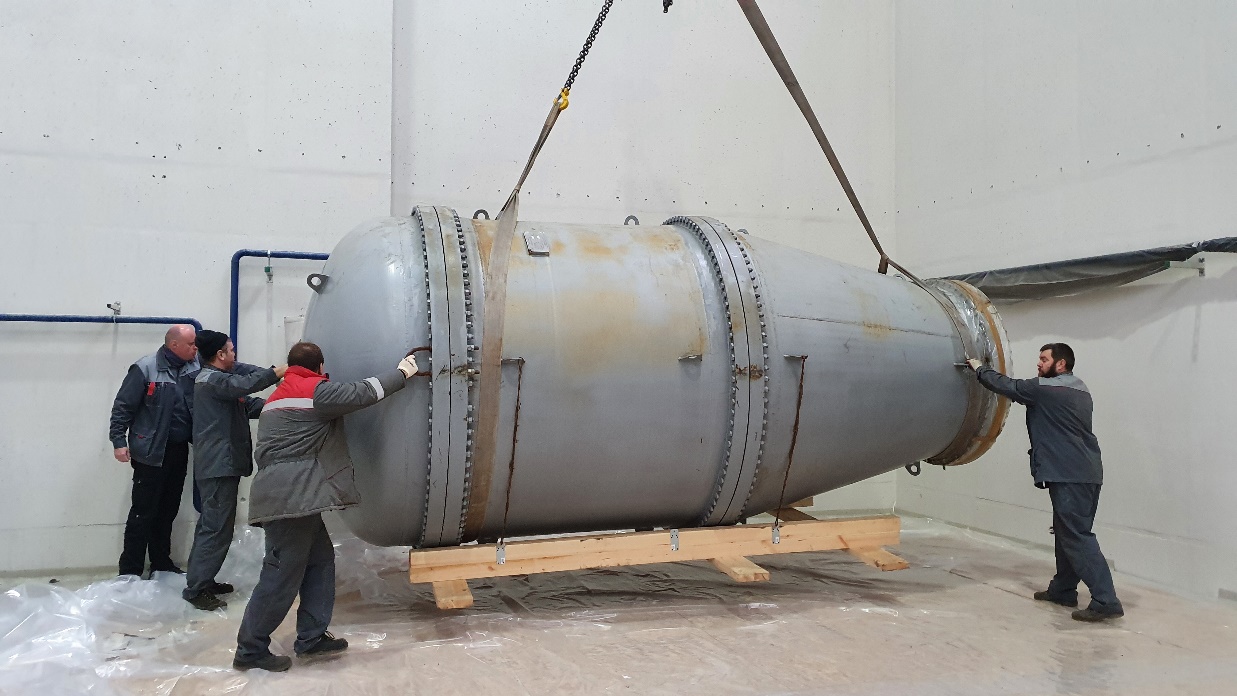 6
Спасибо за внимание!
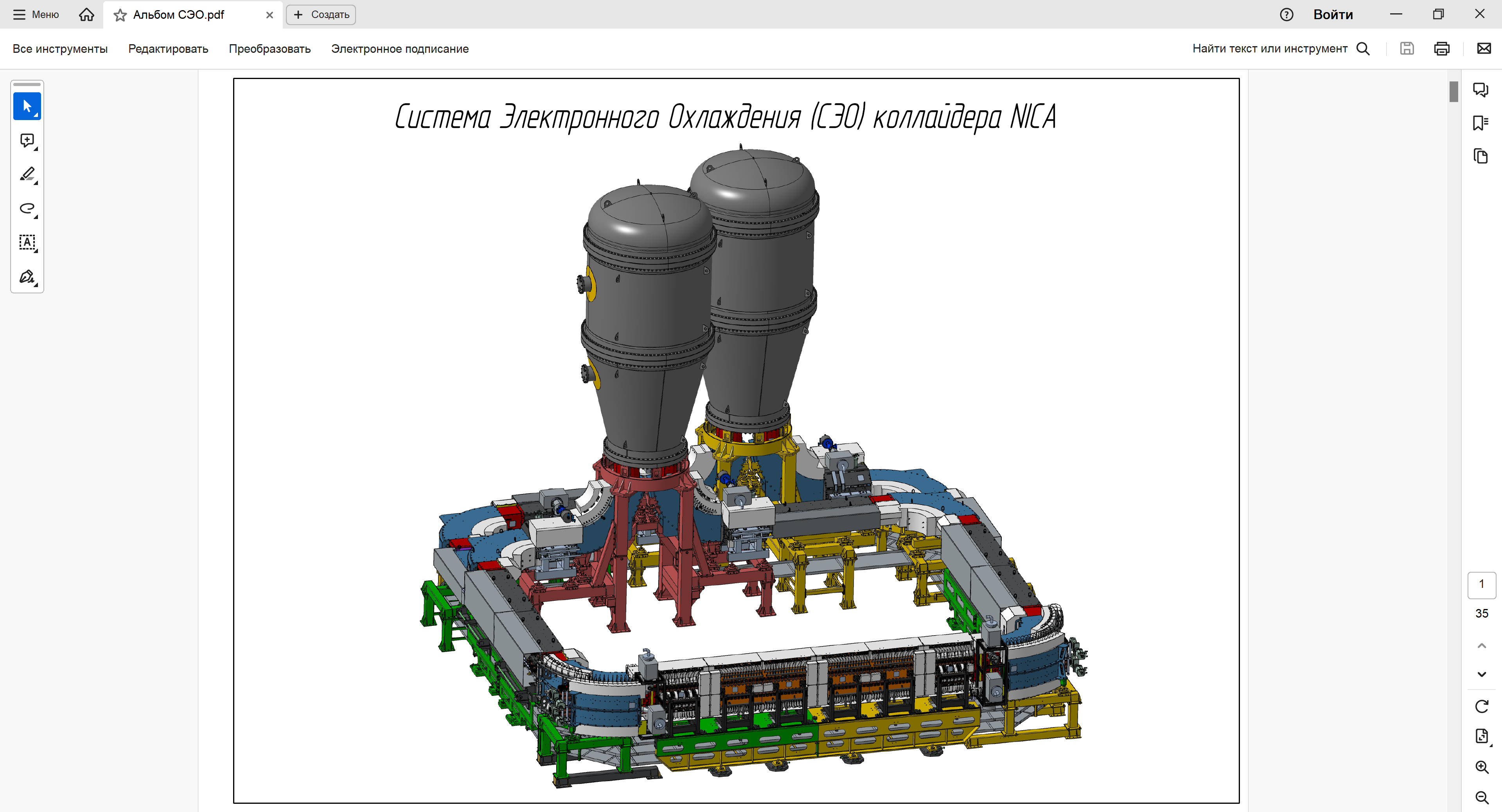 7